ការគណនាចំនួនទសភាគក្នុងទម្រង់បញ្ឈរ
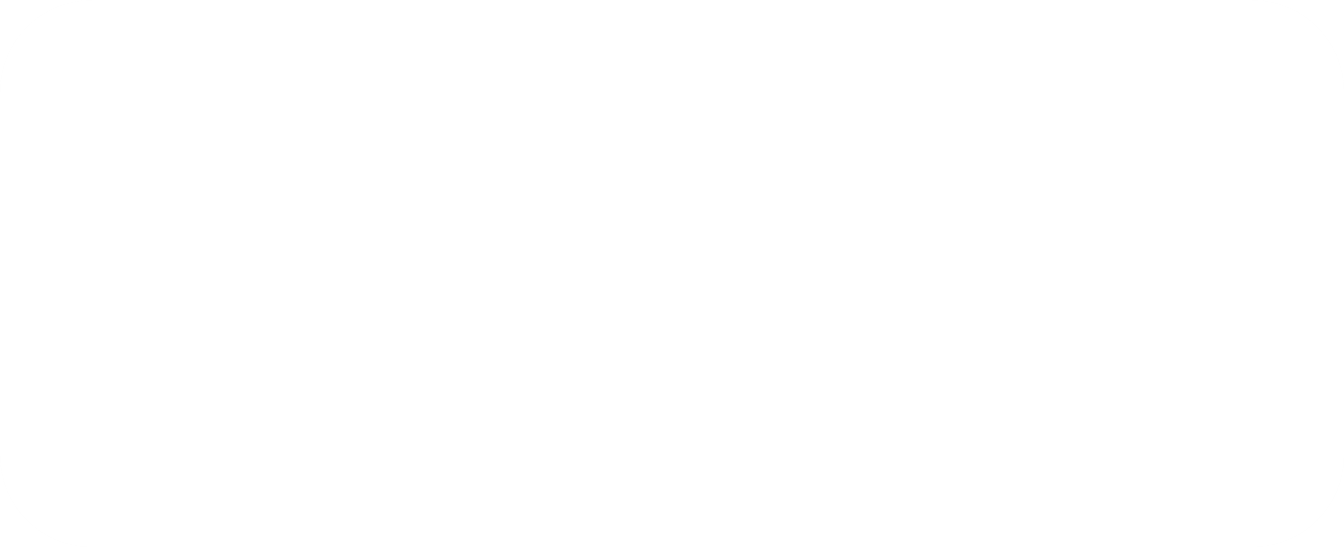 គណិតវិទ្យា ថ្នាក់ទី៤
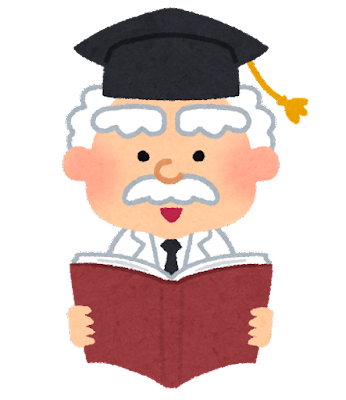 គុណលេខក្នុងទម្រង់បញ្ឈរ ហើយបំពេញចំនួនដែលបាត់
3.2
1.5
0.8 x 4 =
0.5 x 3 =
2.
1.
3
1
0
8
0
5
.
.
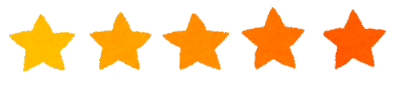 ត្រឹមត្រូវ!
កូនធ្វើកិច្ចការនេះបានល្អណាស់
x
x
4
3
.
.
2
3
5
1
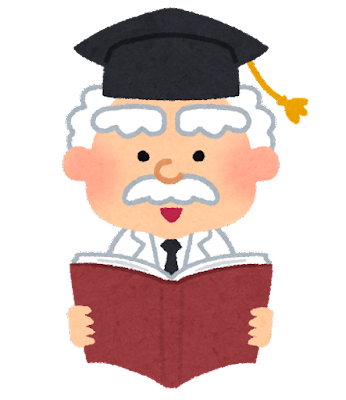 គុណលេខក្នុងទម្រង់បញ្ឈរ ហើយបំពេញចំនួនដែលបាត់
4.6
9.5
2.3 x 2 =
1.9 x 5 =
3.
4.
2
3
1
9
.
.
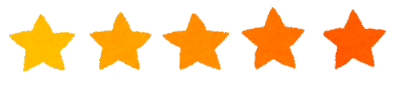 ត្រឹមត្រូវ!
កូនធ្វើកិច្ចការនេះបានល្អណាស់
x
x
2
5
4
4
6
.
9
5
.
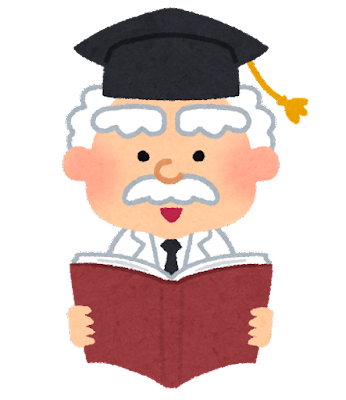 គុណលេខក្នុងទម្រង់បញ្ឈរ ហើយបំពេញចំនួនដែលបាត់
26.8
22.8
6.7 x 4 =
3.8 x 6 =
5.
6.
6
7
3
8
.
.
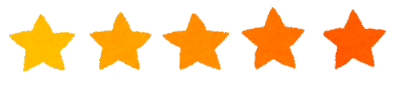 ត្រឹមត្រូវ!
កូនធ្វើកិច្ចការនេះបានល្អណាស់
x
x
4
6
2
4
.
2
6
8
.
2
8
2